MATERIIKATAN KIMIA
Pendahuluan
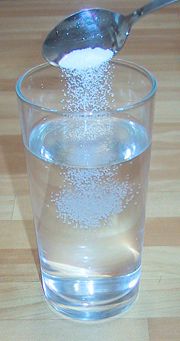 Unsur-unsur yang terdapat di alam, sebagian tidak stabil. unsur-unsur dikatakan stabil apabila mengikuti aturan oktet atau duplet. Aturan oktet menyatakan bahwa unsur yang stabil adalah unsur yang mempunyai elektron valensi (terluar) sejumlah 8 elektron. Untuk mencapai aturan ini, unsur dapat berikatan unsur lain. Dalam berikatan, unsur-unsur dapat saling serah terima ataupun menggunakan pasangan elektron untuk memenuhi aturan oktet.
menu
Peta Konsep Jenis Ikatan Kimia
menu
IKATAN KIMIA
Definisi:
Gaya tarik yang terjadi akibat interaksi elektron yang mengemas atom-atom dalam (dan antara) molekul atau senyawa.
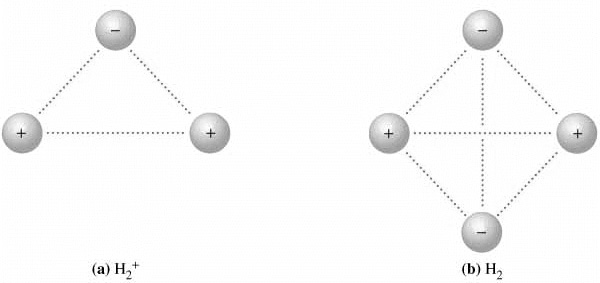 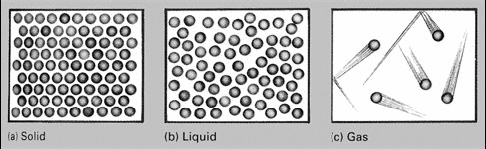 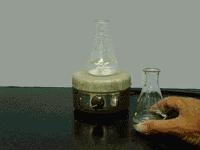 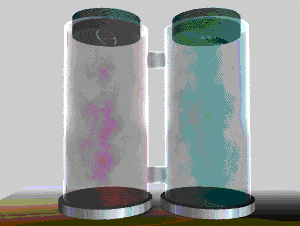 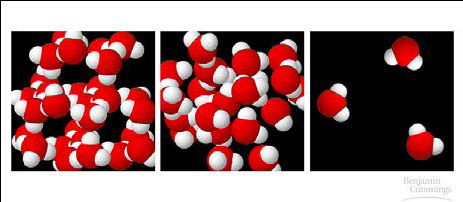 MATERI
Bagaimana ini bisa terjadi?
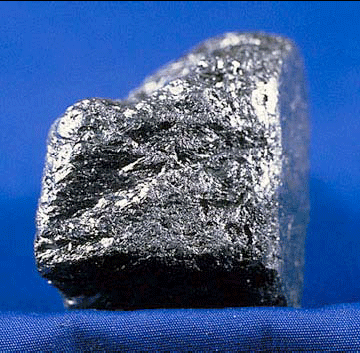 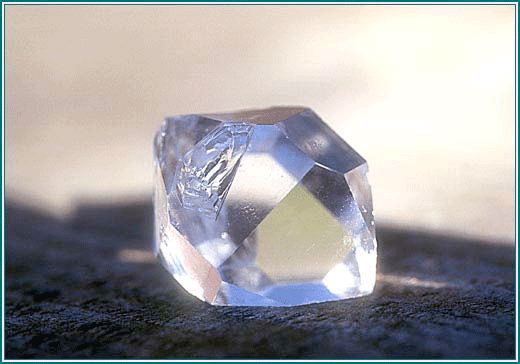 GRAFIT
INTAN
BAGAIMANA BISA BERBEDA ?
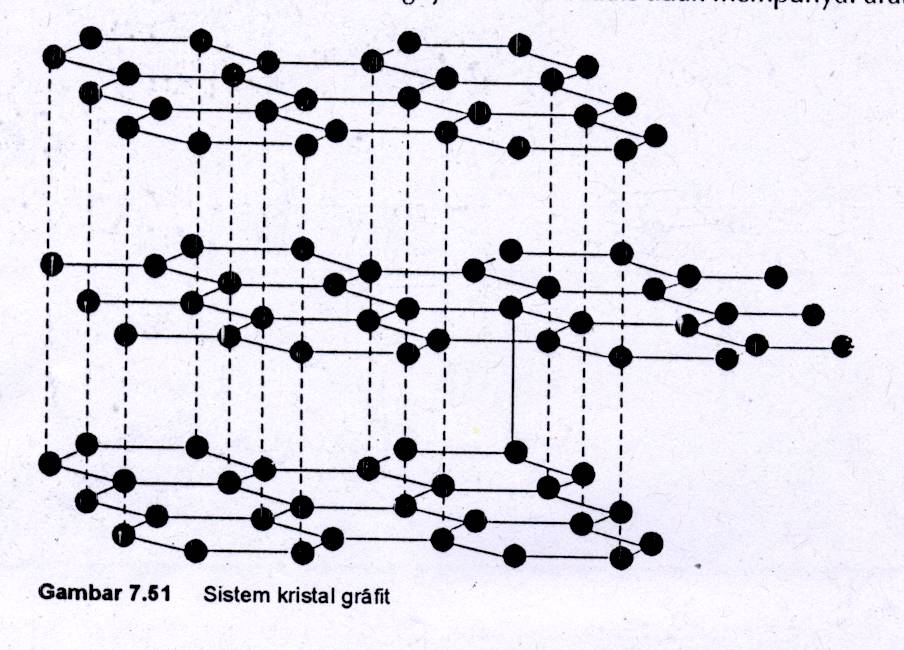 IKATAN ION
Pengertian

Pembentukan

Sifat-sifat
menu
Pengertian ikatan ion
	Ikatan ion adalah ikatan yang terjadi karena adanya gaya tarik menarik antara ion yang bemuatan positif dan ion yang bermuatan negatif yang dihasilkan karena perpindahan elektron.
Ikatan ion
menu
Pembentukan senyawa ionik
	Pembentukan senyawa ionik pada umumnya mengikuti lingkar Born-Haber seperti pada contoh pembentukan Natrium klorida dari ion Na+ dan Cl-
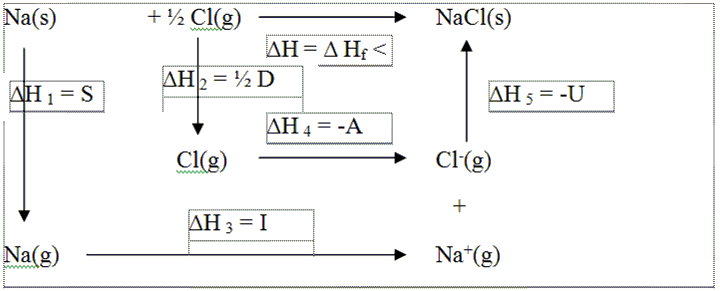 Ikatan ion
menu
Natrium padat diubah menjadi gas. Pada proses ini diperlukan energi sublimasi (S= ∆H1)
Natrium dalam fase gas selanjutnya berubah menjadi ion Na+ , pada proses diperlukan energi ionisasi sebesar (I= ∆H3) 
Gas klorida dipecah (didisosiasi) menjadi ½ Cl, pada proses ini diperlukan energi disosiasi sebesar (½ D=∆H2)
Gas klor kemudian terion menjadi Cl- , pada proses ini dilepaskan energi berupa Afinitas elektron sebesar (A= ∆H4)
Pada tahap akhir, ion Na+ dan Cl- membentuk NaCl. Pada proses ini dihasilkan energi berupa energi kisi sebesar (U= ∆H5)
Menurut hukum Hess,
		       	∆H = ∆H1 + ∆H2 + ∆H3 + ∆H4 + ∆H5 
	Atau     	-∆Hf = S + ½ D + I – A – U 
			(KETIKA MEMASUKKAN ANGKA, TANDA – 			PADA RUMUS DIGANTI + )
menu
Pembentukan NaCl
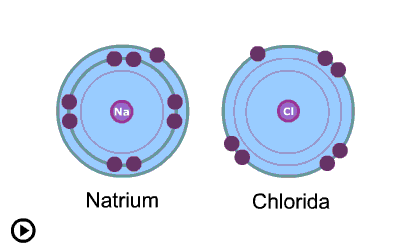 menu
Pembentukan NaCl
(2 8 1)Na 	                     (2 8)Na+  + e
(2 8 7)Cl  + e  		        (2 8 8)Cl- 

Na + Cl 		         Na+  +   Cl- 
				              NaCl
menu
Pembentukan MgF2
(2 8 2)Mg 	             (2 8)Mg2+  + 2e		x1
(2  7)F  + e  		  (2  8)F- 			x2

Menjadi

(2 8 2)Mg 	                (2 8)Mg2+  + 2e			
(2  7)2F  + 2e  		     2 (2  8)F- 				

Mg + 2F 		     Mg2+   +    2F- 
				             MgF2
menu
Secara berpasangan, tuliskan bagaimana pembentukan senyawa:

	1.	MgO ( NA Mg = 12, O = 8)

	2.	Li3N  ( NA Li = 3, N = 7)

	3.	AlCl3 ( NA Al = 13, Cl = 17)
Jawaban
menu
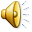 Jawaban
1)       	      (2 8 2)Mg 		(2 8)Mg2+  + 2e
		(2 6)O  + 2e  		(2 8 )O2- 

		  Mg + O 		                Mg2+  +   O2-         (MgO)
		
2) 	3 (2 1)Li 		3 (2 )Li+  + 3e		
	(2  5)N  + 3e  	    	(2  8)N-  		
		3Li + N 		3Li+   +   N-   (Li3N)
				
3)  (2 8 3)Al 	                   (2 8 )Al3+  + 3e			
	3(2  8 7)Cl  + 3e  	    	3(2  8 8)Cl-  	
		Li + Cl 		Al+   +   3Cl-   (AlCl3)
menu
Sifat-sifat senyawa ionik
	
Daya hantar listrik
	Padatan senyawa ion tidak dapat menghantarkan listrik karena partikel-partikel penyusunnya yang bermuatan (ion) tidak dapat bergerak. 
	Dalam keadaan leburan, ion-ion dapat bergerak bebas sehingga dapat menghantarkan arus listrik. 

Titik leleh dan titik didih
	Diperlukannya energi termal yang besar untuk memisahkan ion-ion yang terikat erat dalam kisi mengakibatkan titik leleh dan titik didih senyawa ion menjadi tinggi.

Kekerasan
	Pada umumnya senyawa ion bersifat keras. Pada umumnya senyawa ion bersifat keras. Permukaan kristalnya tidak mudah digores karena on-ion terikat erat dalam kisi sehingga sukar bergerak dari kedudukannya.
Ikatan ion
menu
Kegetasan
	Kebanyakan senyawa ion bersifat getas (brittle). Adanya distorsi mengakibatkan terjadi tolak-menolak antara ion-ion yang bermuatan sama.








Kelarutan 
	Pada umumnya senyawa ion mudah melarut dalam pelarut polar, tetapi tidak melarut dalam pelarut non-polar.
menu
Contoh Soal 1
Tunjukkan besarnya afinitas elektron Brom pada pembentukan kristal ion KBr, bila diketahui:

Kalor pembentukan KBr(s), ∆Hf 	= -392	 kJ/mol
Energi ionisasi K(g), I 			= +418 kJ/mol
Kalor penguapan Br2(l), L 		= +31   kJ/mol
Kalor sublimasi K(s), S			= +90   kJ/mol
Kalor disosiasi Br2(g), D			= +190 kJ/mol
Energi kisi KBr, µ				= -666  kJ/mol
JAWABAN:
menu
JAWABAN:
-∆Hf = S + ½ D + I – A – U 

-392 kJ/mol = 90 kJ/mol +1/2.190 kJ/mol + 418 kJ/mol+A-666 kJ/mol
-392 kJ/mol = A – 78 kJ/mol
		A     = -392 kJ/mol + 78 kJ/mol
		A     = -314 kJ/mol
Jadi afinitas elektron brom adalah -314 kJ/mol
menu
Contoh Soal 2
Hitung energi kisi Kalsium klorida, CaCl2 bila diketahui:
Kalor pembentukan CaCl2(s), ∆Hf 	= -794	 kJ/mol
Kalor sublimasi Ca(s), S			= +193 kJ/mol
Energi ionisasi Ca(g) menjadi Ca2+, I 	= +418 kJ/mol
Kalor disosiasi Cl2(g), D			= +242 kJ/mol
Afinitas elektron Cl(g), A			= -347  kJ/mol
JAWABAN:
menu
JAWABAN:
-∆Hf = S + D + I – A – U 

-794 kJ/mol = 193 kJ/mol + 242 kJ/mol + 418 kJ/mol - 347kJ/mol + U
-794 kJ/mol = 506 kJ/mol + U
		U     = -794 kJ/mol - 506 kJ/mol
		A     = -1300 kJ/mol
Jadi energi kisi kalsium klorida adalah -1300 kJ/mol
menu
Ikatan Kovalen
Ikatan kovalen terjadi karena adanya pemakaian bersama pasangan elektron yang berasal dari masing-masing unsur yang berikatan.

Penggunaan sepasang elektron bersama menghasilkan ikatan kovalen tunggal.


Penggunaan dua pasang elektron bersama menghasilkan ikatan kovalen rangkap dua.
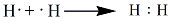 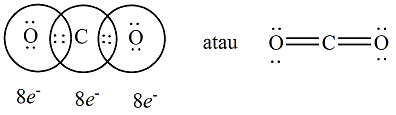 menu
Penggunaan tiga pasang elektron bersama menghasilkan ikatan kovalen rangkap tiga.
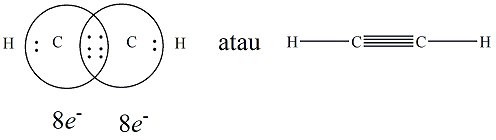 menu
Pembentukan ikatan kovalen
menu
Jenis Ikatan kovalen
menu
Senyawa kovalen mempunyai beberapa sifat berikut:

Pada suhu kamar pada umumnya berupa gas, cairan atau padatan dengan titik leleh yang rendah. Gaya antar molekul yang dimiliki lemah, meskipun ikatan kovalen adalah kuat.

Dapat melarut dalam pelarut non-polar seperti benzena dan beberapa di antaranya dapat berinteraksi dengan pelarut polar.

Baik padatan, leburan maupun cairan murni  senyawa kovalen tidak dapat menghantar listrik.
menu
Penyimpangan aturan oktet
Tidak semua unsur memenuhi aturan oket. Secara umum, penyimpangan aturan oktet dibagi menjadi 3 kelompok

Spesi elektron gasal. Jika jumlah elektron valensi gasal, maka terdapat elektron yang tidak berpasangan dan sekurang-kurangnya terdapat satu atom dengan oktet yang tidak lengkap, misalnya pada molekul NO dan NO2 yang elektron valensinya masing-masing berjumlah 11 dan 17.
menu
Penyimpangan aturan oktet
Oktet tidak lengkap. Dapat ditunjukkan oleh molekul BeH2 dan BF3.

Oktet diperluas. Pada molekul PCl3 memenuhi kaidah oktet, tetapi atom phosphor yang dapat membentuk PCl5 memiliki 10 elektron di pusat P. demikian juga untuk molekul SF6 yang dapat memiliki 12 elektron pada atom S.
menu
Bentuk resonansi
Molekul atau ion molekular tertentu dapat mempunyai dua atau lebih diagram Lewis yang setara
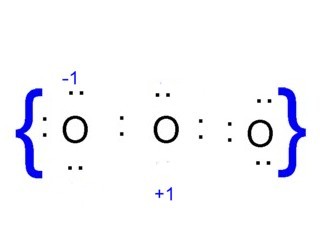 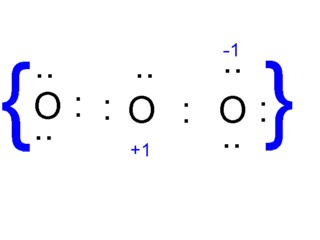 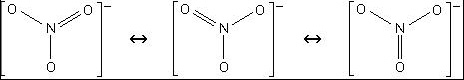 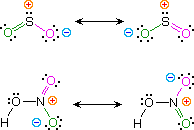 Contoh Lain:
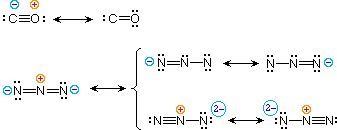 Muatan Formal = No. golongan – Σe dlm pasangan menyendiri
                              - ½ Σe dlm pasangan ikatan
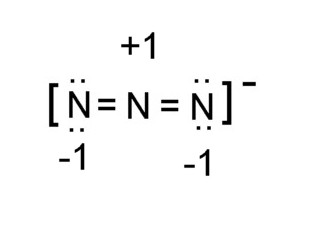 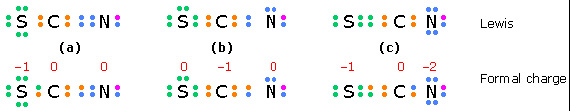 Teori ikatan valensi
Teori Heitler – London 
	Ikatan kovalen dinyatakan bahwa elektron-elektron yang digunakan menempati orbital atom yang saling bertumpangsuh (ovelap). 
	Menurut Heitler – London ikatan terjadi dengan cara bertumpangsuh antar orbital atom sehingga elektron terlokalisasi. 
	Agar diperolah molekul yang stabil, kedua elektron harus mempunyai spin yang berlawanan dengan harga minimum pada kurva energi potensial. Sedang pada spin yang sejajar tidak terbentuk ikatan yang stabil.
menu
Kekurangan teori Heitler – London
Teoiri Heitler-London tidak dapat menjelaskan:

Terbentuknya molekul berelektron gasal seperti NO, O3, H2+

Ikatan koordinasi dimana pasangan elektron hanya berasal dari satu atom saja

Pembentukan ikatan rangkap

Stereokimia molekul atau ion
menu
Teori Pauling – Slater

	Menurut Pauling – Slater, kekuatan ikatan bergantung pada derajat tumpangsuh orbital yang terlibat dalam pembentukan ikatan. Makin besar derajat tumpangsuh semakin kuat ikatannya, sedang arah ikatan sesuai dengan kedudukan elektron berada.
	Tumpangsuh antar orbital-orbital dapat menghasilkan ikatan sigma (σ) dan ikatan phi (π). 
	Ikatan sigma dapat terbentuk dari tumpangsuh orbital s-s, p-p dan  s-p. Elektron ikatan dalam ikatan sigma terletak di sekitar garis (khayalan) yang menghubungkan inti kedua atom. 
	Ikatan phi dihasilkan karena tumpangsuh dua elektron-p yang berdekatan dan sejajar. Secara umum kekuatan ikatan sigma (σ)  lebih besar daripada ikatan phi (π).
menu
Teori Orbital Molekul
Teori orbital molekul menyatakan, bahwa kebolehjadian mendapatkan elektron dalam suatu molekul disebut orbital molekul.
Orbital molekul sebenarnya merupakan kombinasi linier orbital atom. 
Orbital molekul yang pertama mempunyai energi terendah yang disebut orbital molekul ikatan (bonding) yang berasal dari penjumlahan fungsi-fungsi gelombang dari atom.
Sedangkan satu lagi orbital molekul anti ikatan (antibonding) yang berasal dari pengurangan fungsi-fungsi gelombang atom mempunyai energi yang lebih tinggi dari orbital molekul ikatan.
menu
Pengisian dalam orbital-orbital molekul mengikuti aufbau, yaitu orbital dengan tingkat energi rendah diisi terlebih dahulu.
Selain itu, pengisian juga mengikuti aturan Hund dan azaz larangan Pauli.
Orbital molekul yang terbentuk oleh orbital-orbital s dan p dapat menghasilkan orbital sigma (σ) dan orbital phi (π). 
Orbital sigma (σ) adalah orbital molekul yang simetris terhadap sumbu ikatan, artinya di sepanjang garis (khayal) antar inti atom-atom yang berikatan terdapat kerapatan elektron.
orbital phi (π) di sepanjang garis (khayal) antar inti terdapat nodal (bidang tanpa adanya kerapatan elektron).
menu
Masing-masing orbital ini dapat berupa orbital ikatan (σ atau π) dan orbital antiikatan (σ* atau π*).
Orbital molekul untuk molekul diatomik inti sama yang terbentuk dari orbital-orbital atom dapat sebagai berikut:
	σ1s, σ*1s terbentuk dari orbital atom 1s 
	σ2s, σ*2s terbentuk dari orbital atom 2s
	σ2px, σ*2px terbentuk dari orbital atom 2px
	π2py, π*2py terbentuk dari orbital atom 2py
	π2pz, π*2pz terbentuk dari orbital atom 2pz
Urutan kekuatan tingkat energi dari orbital-orbital molekul mulai dari tingkat energi terendah adalah:
	σ1s < σ*1s < σ2s < σ*2s < σ2px < π2py =  π2pz < π*2py = π*2pz < σ*2px
menu
Diagram tingkat energi orbital molekul diatomik inti sama
σ*1s
1s
1s
σ1s
menu
Orde ikatan
Orde ikatan menunjukkan kekuatan ikatan.

		OI = (Nb – Na) / 2

OI  = orde ikatan
Nb = jumlah elektron dalam orbital ikatan.
Na = jumlah elektron dalam orbital anti ikatan.
menu
Contoh: dengan menggunakan teori orbital molekul, tentukan orde ikatan N2 bila diketahui NA N=7 !
jawab
menu
Jawab
σ* 2px
Π* 2py
Π* 2pz
2p
2p
Π 2py
Π 2pz
σ 2px
σ* 2s
2s
2s
σ 2s
Orde ikatan = (10-4)/2=6/2=3
σ* 1s
1s
1s
σ 1s
Orbital Atom N
Orbital Atom N
Orbital molekul N2
menu
Karbohidrat menyediakan kebutuhan dasar yang diperlukan tubuh. Tubuh menggunakan karbohidrat seperti layaknya mesin mobil menggunakan bensin. Glukosa, karbohidrat yang paling sederhana mengalir dalam aliran darah sehingga tersedia bagi seluruh sel tubuh. Sel-sel tubuh tersebut menyerap glukosa. Gula ini kemudian oleh sel dioksidasi (dibakar) dengan bantuan oksigen yang kita hirup menjadi energi dan gas CO2 dalam bentuk respirasi / pernafasan. Energi yang dihasilkan dan tidak digunakan akan disimpan dibawah jaringan kulit dalam bentuk lemak.

Reaksi pembakaran gula dalam tubuh :
C6H12O6 (gula) + 6O2 (udara yang dihirup) —- >Energi + 6CO2 (udara yang dikeluarkan) + 6H2O (keringat atau air seni).
Dengan terlebih dahulu menggambarkan diagram orbital molekulnya, tentukan orde ikatan pada molekul O2 ! Kerjakan dengan teman sebangkumu!
jawab
menu
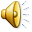 Jawab
σ* 2px
Π* 2py
Π* 2pz
2p
2p
Π 2py
Π 2pz
σ 2px
σ* 2s
2s
2s
σ 2s
Orde ikatan = (10-6)/2=4/2=2
σ* 1s
1s
1s
σ 1s
Orbital Atom O
Orbital Atom O
Orbital molekul O2
menu
Bentuk molekul
Bentuk molekul dapat diramal dengan dua cara yang berbeda:

Meninjau pengaruh tolak menolak antara pasangan elektron dalam kulit valensi atom pusat. Cara ini menggunakan Teori Tolakan Pasangan Elektron Kulit Valensi (TEKV) atau teori VSEPR (Valensi Shell Electron Pair Repulsion)

Meninjau distribusi orbital atom pusat. Cara ini dikenal dengan konsep hibridisasi.
menu
Teori Tolakan Pasangan Elektron Kulit Valensi (TEKV) atau teori VSEPR (Valensi Shell Electron Pair Repulsion)
Teori ini didasarkan atas hipotesis bahwa semua elektron valensi (pasangan ikatan dan pasangan bebas) menempati kedudukan di sekitar atom pusat sedemikian rupa sehingga tolak menolak antara pasangan elektron seminimal mungkin. Kedudukan baru dari pasangan elektron menentukan bentuk molekul.
menu
TEORI VSEPR
Teori ini mula-mula diperkenalkan oleh Nyholm Gillepsie yang ikhtisarnya sebagai berikut:

Pasangan-pasangan elektron berusaha saling menjauhi semaksimal mungkin.

Jarak yang diambil oleh pasangan elektron bergantung pada keelektronegatifan atom yang bersangkutan.

Urutan jarak yang diambil oleh pasangan elektron sebagai beriku:
				LP-LP > LP-BP > BP-BP
		(LP =  lone pair		BP = bond pair)
menu
Langkah-langkah cara meramal bentuk molekul sebagai berikut:
Hitung jumlah elektron valensi (elektron kulit terluar) dari atom pusat.

Tambahkan dengan besarnya muatan jika spesi bermuatan negatif dan kurangi dengan besarnya muatan jika spesi bermuatan positip.

Tambahkan dengan jumlah atom yang terikat.

Bagi dengan dua; menghasilkan jumlah pasangan elektron.
menu
Langkah-langkah cara meramal bentuk molekul sebagai berikut:
Tempatkan pasangan elektron sehingga mengelilingi atom pusat.

Jumlah pasangan elektron (d) dikurangi jumlah atom yang terikat adalah sama dengan pasangan elektron bebas.

Pasangan-pasangan elektron disusun mengelilingi atom pusat sehingga tolak menolak antara pasangan-pasangan elektron ini seminimal mungkin.
menu
Bentuk Molekul Menurut Susunan Pasangan Elektron
menu
Be
Cl
Cl
Contoh 1: Ramalkan bentuk molekul BeCl2
Jawab:

Elektron valensi Be			2
BeCl2 netral					0
Elektron dari 2Cl				2
Jumlah elektron				4
Jumlah pasangan elektron          4/2 =	2
Susunan elektron linier (garis lurus)
Bentuk molekul BeCl2 : linier
menu
F
B
F
F
Contoh 2 : Ramalkan bentuk molekul BF3
Jawab:

Elektron valensi B				3
BF3 netral					0
Elektron dari 3F				3
Jumlah elektron				6
Jumlah pasangan elektron           6/2 =	3
Susunan elektron segitiga datar 
Bentuk molekul BF3 : segitiga datar
menu
Latihan:
Ramalkan bentuk molekul CH4 

Ramalkan bentuk molekul SF6
Jawab
Jawab
menu
H
H
H
C
H
Bentuk molekul CH4
Elektron valensi C				4
CH4 netral					0
Elektron dari 4H				4
Jumlah elektron				8
Jumlah pasangan elektron          4/2 =	4
Susunan elektron tetrahedral; 
Bentuk molekul CH4 : tetrahedral
menu
Bentuk molekul SF6
Elektron valensi S				6
SF6 netral					0
Elektron dari 6F				6
Jumlah elektron				12
Jumlah pasangan elektron       12/2 =	6
Susunan elektron oktahedral 
Bentuk molekul SF6 : oktahedral
menu
Adakalanya tidak semua pasangan elektron merupakan “pasangan elektron terikat (PEI)” atau dengan kata lain diantara pasangan elektron itu ada yang merupakan “pasangan elektron bebas (PEB)”. Adanya PEB ini menyebabkan bentuk molekul belum tentu sama dengan bentuk geometrinya (bentuk ruangnya).
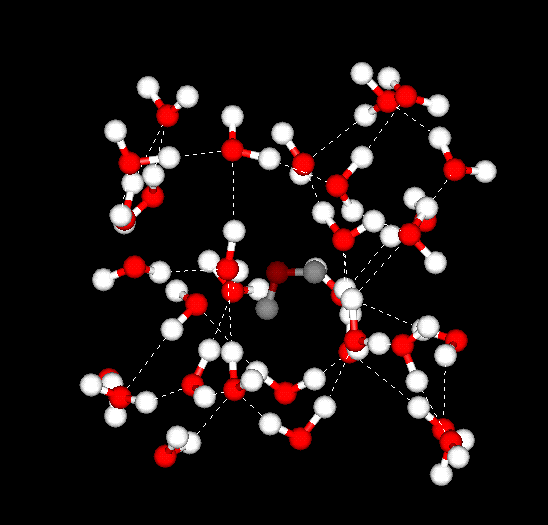 menu
Rangkuman:
menu
Bentuk Molekul
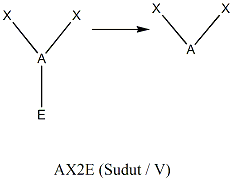 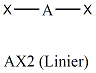 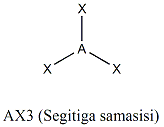 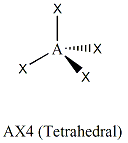 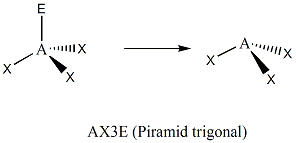 menu
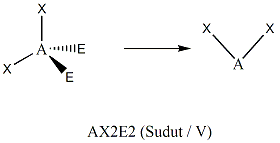 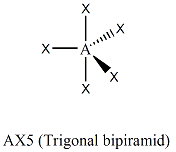 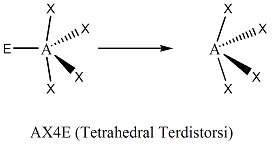 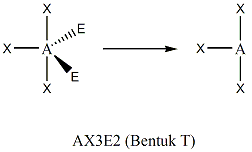 menu
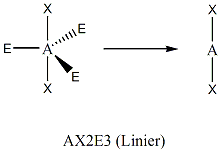 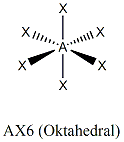 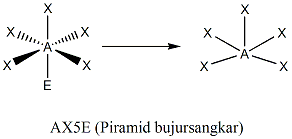 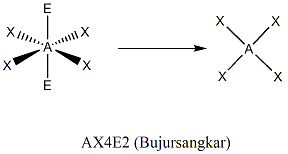 menu
Jika diketahui nomor atom Cl =17, F = 9, dan I = 53, bagaimanakah bentuk molekul:
	a.	ClF3 ?
	b.	ICl4-  ?
	untuk menjawab masalah ini bentuklah kelompok kecil beranggotakan 4-5 orang, kemudian :
	1.	tulislah rumusan masalah
	2.	tulislah hipotesis
	3.	tentukan cara menguji hipotesis 
	4.	lakukan pengujian hipotesis 
	5.	tulislah analisisnya 
	6.	tulislah simpulannya
menu
jawaban
Jawaban:
Elektron valensi Cl	7
ClF3 netral		0
Elektron dari 3F	3
Jml elektron	10
Jml pasangan el.  10/2 = 5
PEI			3 
PEB			2
Jenis  AX3E2
Bentuk geometri : 
trigonal bipiramid terdistorsi
Bentuk molekul: T
Elektron valensi l	7
ICl4- bermuatan -1	1
Elektron dari 4Cl	4
Jml elektron		12
Jml pasangan el.  12/2 = 6
PEI			4 
PEB			2
Jenis  AX4E2
Bentuk geometri : oktahedral
Bentuk molekul: bujursangkar
menu
Teori hibridisasi
Hibridisasi adalah proses pencampuran orbital-orbital dalam suatu atom. Di dalam hibridisasi hanya orbital yang mempunyai energi yang hampir sama besar yang dapat membentuk orbital hibrida.
Orbital hibrida yang terbentuk sama banyaknya dengan jumlah orbital yang bercampur. Dalam hibridisasi yang bercampur adalah jumlah orbital, bukan jumlah elektron.
Orbital-s tidak terarah dalam ruang x,y,z, sehingga orbital ini tidak mempunyai arah dalam proses hibridisasi.
Orbital px, py dan pz dapat menentukan sifat arah dan hibridisasi.
menu
Proses hibridisasi berlangsung dalam tahap-tahap berikut:
Elektron mengalami promosi ke orbital dengan tingkat energi lebih tinggi.
Orbital-orbital bercampur atau berhibridisasi membentuk orbital hibrida yang ekivalen.
Orbital hibrida yang terbentuk akan mempengaruhi bentuk molekul.
menu
Berbagai macam hibridisasi
menu
Hibridisasi
menu
Contoh: hibridisasi dan bentuk molekul BF3
2p
2s
Atom boron (keadaan dasar)
1s
2p
2s
Atom boron (keadaan tereksitasi)
1s
sp2
1s
Atom boron (hibridisasi sp2)
sp2
Molekul BF3	
(sp2 , segitiga planar)
1s
menu
Latihan:Kerjakan dengan teman sebangkumu!
Jelaskan hibridisasi dan bentuk molekul atau ion berikut : 
	1.	CH4 (NA C=6, NA H=1)
	2.	Be(H2O)42+ (NA Be=4, setiap molekul H2O 	mendonorkan sepasang elektron)
Jawab 1
Jawab 2
menu
Contoh: hibridisasi dan bentuk molekul CH4
2p
2s
Atom karbon (keadaan dasar)
1s
2p
2s
Atom karbon (keadaan tereksitasi)
1s
sp3
1s
Atom karbon (hibridisasi sp3)
sp3
Molekul CH4	
(sp3 , tetrahedral)
1s
menu
Contoh: hibridisasi dan bentuk ion Be(H2O)42+
2p
2s
Atom berilium (keadaan dasar)
1s
2p
2s
ion Be2+ (keadaan terionisasi)
1s
sp3
Ion Be2+  (hibridisasi sp3)
1s
sp3
ion Be(H2O)42+
(sp3 , tetrahedral)
1s
menu
Resonansi (rumus Lewis satu senyawa atau ion dapat ditulis dengan lebih dari satu cara, karena berdasarkan hasil pengukuran ikatan-ikatan dalam senyawa itu ekivalen )
Ozon berada pada lapisan atas atmosfer bumi. Ozon menyerap kuat radiasi UV dari sinar matahari, sehingga manusia terlindungi dari kanker kulit.
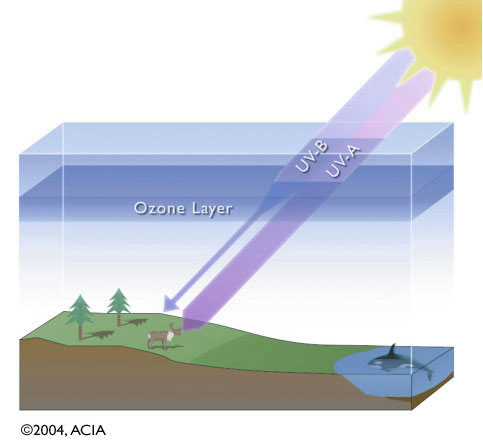 menu
Struktur Lewis untuk ozon menyatakan bahwa dalam senyawa ozon terdapat ikatan tunggal dan ikatan rangkap. Hal ini tidak sejalan dengan hasil eksperimen yang menunjukkan bahwa panjang semua ikatan dalam senyawa tersebut adalah identik. Struktur sebenarnya adalah suatu hibrid (blasteran) yang merupakan pertengahan antara dua struktur atau lebih yang dapat ditulis. Struktur ini disebut struktur resonansi
menu
Resonansi pada senyawa benzena
Hibrida resonansi ion CO32-
menu
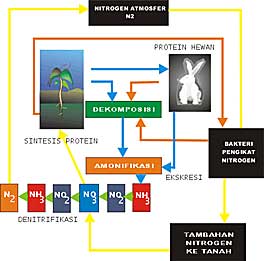 Tidak semua tumbuhan dapat menyerap N2 bebas dari udara. Bakteri nitrifikasi akan mengubah menjadi ion nitrat untuk kemudian diserap tumbuhan. Ion nitrat ini selanjutnya digunakan oleh tumbuhan untuk membentuk protoplasma, untuk pertumbuhan.
Cobalah diskusikan dengan teman anda, bagaimanakah struktur resonansi dari ion nitrat, NO3- !
menu
jawab
O
O
O
N
N
N
O
O
O
O
O
O
menu
Kepolaran
Molekul diatomik yang terbentuk dari atom-atom yang berbeda, setiap atomnya mempunyai daya tarik terhadap elektron juga tidak sama. Elektron-elektron cenderung lebih mudah bergeser ke arah atom yang lebih elektronegatif.
Akibat pergeseran kedudukan elektron ini mengakibatkan adanya kelebihan muatan positip pada atom atom dengan keelektronegativan kecil, sehingga molekul ini bersifat sebagai suatu dipol dengan momen dipol sebagian
menu
Molekul kovalen yang mempunyai momen dipol bersifat polar.
Pada molekul yang terbentuk dari tiga atom atau lebih, momen dipol dari berbagai ikatannya harus dijumlahkan secara vektor untuk mendapatkan momen dipol molekul. 
Bila penjumlahan ini menghasilkan momen dipol nol, suatu molekul yang bersangkutan bersifat nonpolar. Kebalikannya apabila momen dipol suatu molekul tidak 0 (nol), seperti pada H2O, NH3, dan sebagainya maka molekul tersebut adalah bersifat polar.
menu
Polar
Nonpolar
δ+ 	δ-
H		Cl
δ-
	      O  

  H          Hδ+
Br	       Br
	

 O           C             O
δ-
Cl
N
δ-
B
H
H
δ+
Cl
Cl
H
menu
Simulasi
menu
Problem:

	Suatu hari terjadi banjir kecil di suatu kampung, tidak secara sengaja ada tumpahan minyak tanah. 
	Ternyata minyak tanah ada di atas air tidak bisa bercampur. Mengapa tidak bisa bercampur?

	Berdasarkan problem di atas, bentuklah kelompok kecil (4-5 orang) kemudian lakukan kegiatan sbb:
 	1.	tulislah rumusan masalah
	2.	tulislah hipotesis
	3.	lakukan studi literatur
	4.	lakukan analisis dan pembahasan
	5.	simpulkan jawabannya
jawaban
menu
Jawaban:
	1.	mengapa air dan minyak tanah tidak bisa 	bercampur?
	2.	air dan minyak tanah tidak bisa bercampur 	karena sifatnya berbeda.
	3.	
	4.	air (H2O) bersifat polar, minyak tanah nonpolar 	(campuran hidrokarbon dengan rentang rantai 	karbon C12-	C20).
	5. 	air dan minyak tanah tidak bisa bercampur 	karena berbeda sifatnya yaitu air bersifat polar, 	minyak tanah nonpolar.
menu
Ikatan kovalen koordinasi
Penggunaan pasangan elektron yang berasal dari salah satu unsur yang berikatan menghasilkan ikatan kovalen koordinasi.
menu
Ikatan logam
Elektron valensi logam tidak erat terikat (energi ionisasi rendah). 
Logam alkali hanya mempunyai satu elektron valensi, sedangkan logam transisi dapat menggunakan lebih banyak elektron pembentukan ikatan. 
Dalam logam orbital atom terluar yang terisi elektron menyatu menjadi suatu sistem terdelokalisasi yang merupakan dasar keseluruhannya merupakan kisi logam, elektron-elektron valensi bebas bergerak
menu
Oleh karena pengaruh beda potensial terjadi arus elektron, hal inilah menyebabkan logam dapat menghantarkan arus listrik. 
Oleh gerakan elektron yang cepat, kalor mengalir melalui kisi, sehingga logam dapat menghantarkan panas. 
Lapisan kisi logam dapat digeser tanpa merusak ikatan logam. Hal ini menyebabkan logam dapat ditempa dan dapat direnggangkan menjadi kawat.
menu
Ikatan logam
menu
Ikatan hidrogen
Ikatan Hidrogen dapat terjadi bila:
atom hidrogen yang sedikit bersifat asam berikatan dengan atom fluor, oksigen atau nitrogen ditarik oleh pasangan elektron bebas atom lainnya.
pasangan elektron bebas yang tak berikatan dimungkinkan untuk disumbangkan pada atom hidrogen yang bermuatan positif.
menu
Macam ikatan hidrogen
Ada dua macam ikatan hidrogen, yaitu:
Intermolekuler. Bila atom hidrogen bertindak sebagai jembatan antara dua molekul. Misalnya air, amonia, hidrogen fluorida, asam asetat dan lainnya.



Intramolekuler. Bila ikatan hidrogen terbentuk didalam molekul itu sendiri. Misalnya, salisilaldehid, O-nitrophenol, O-aminophenol dan lainnya.
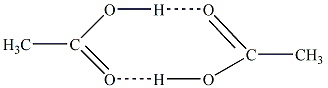 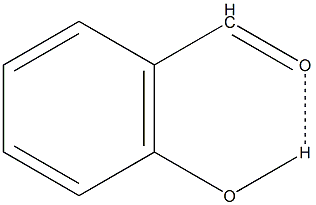 menu
Dalam pembentukan ikatan hidrogen intramolekuler, keadaan yang dimungkinkan adalah:

Cincin yang terbentuk dari ikatan hidrogen berupa planar/datar.
Dapat berbentuk cincin lima atau cincin enam.
Untuk cincin tertutup, interaksi atom berada sedemikian hingga diperoleh tolakan sekecil mungkin.
Kondisi (c) hanya dapat terjadi bila molekulnya rigid.
menu
Sifat-sifat ikatan hidrogen
Titik didih
	Ikatan hidrogen cenderung menaikkan titik didih cairan serta panas sesuai dengan bertambahnya tarik menarik intermolekuler dan rotasi molekuler. Dengan demikian adanya ikatan hidrogen juga memperbesar entropi penguapan.
Kelarutan
	Adanya ikatan hidrogen menyebabkan air dapat menjadi pelarut yang cukup baik untuk senyawa organik. Senyawa organik dapat membentuk ikatan hidrogen dengan air. Sedangkan senyawa anorganik (asetilena) tidak larut dalam air karena ikatan hidrogen yang ada dalam air itu sendiri lebih kuat dari pada yang terbentuk antara atom hidrogen pada asetilena dengan atom oksigen pada air.
menu
Kekentalan
	Cairan yang mempunyai ikatan hidrogen terdiri atas lapisan-lapisan. Ikatan intermolekul yang ada dalam cairan yang berada dalam lapisan yang berbeda. Hal ini berakibat menaikkan pula kekentalan cairan.
Struktur kristal
	Hasil yang maksimal dari terbentuknya ikatan hidrogen berupa struktur rantai (HCN – linier, methanol, asam formiat dan HF – zig – zag). Asam – oksalat dan KH2O4 dapat membentuk jaringan tiga dimensi berupa lempengan.
menu
Jenis gaya kimia
Gaya van der Waals (Antaraksi dipol terinduksi – dipol terinduksi).
	Gaya ini terjadi pada molekul non-polar. Dasar dari gaya ini adalah terbentuknya dipol sesaat yang kemudian menginduksi molekul disekitarnya sehingga terbentuk dipol terinduksi dan selanjutnya terjadi interaksi antar dipol tersebut. 
	Pada suhu kamar, iod berupa padatan; jadi diantara molekul-molekul iod terdapat gaya tarik menarik yang kuat. 
	Gaya tarik menarik yang lemah diantara dua buah ujung dipol (instantaneaus) disebut gaya van der Waals. 
	Kekuatan gaya ini beranding lurus dengan jumlah elektron. Makin banyak jumlah elektron, semakin besar gaya van der Waals dan sebaliknya.
menu
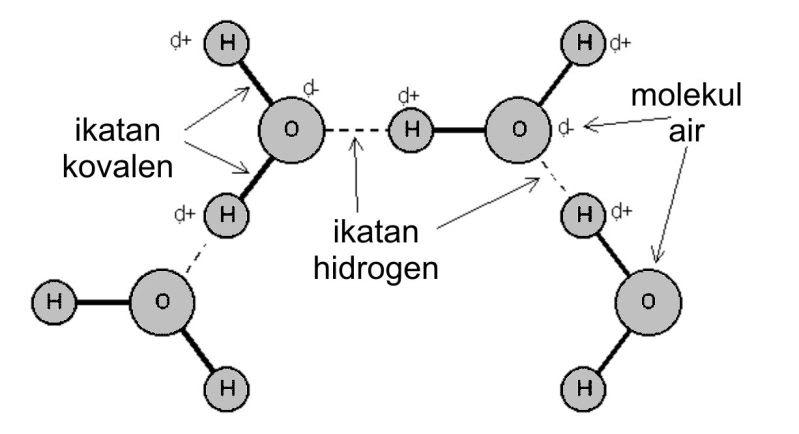 2.	Antaraksi ion – dipol permanen. Terjadi pada proses pelarutan dan ikatannya cukup kuat, sebagai contoh:
     H+ + H2O  H3O+
Ag+ + 2NH3  [Ag(NH3)2]+
Al3+ + 6 H2O  [Al(H2O)6]3+
3.	Antaraksi ion-dipol terinduksi.
4.	Dalam hal ini molekul non polar terinduksi menjadi suatu dipol di bawah pengaruh medan listrik suatu ion. Ikatan yang terjadi relatif lemah. Contoh:
	I- + I2  I3-
	Hg2+ + Hg  Hg22+
5.	Antaraksi dipol permanen – dipol permanen. Disebut juga ikatan hidrogen
6.	Antaraksi dipol permanen – dipol terinduksi
7.	Gaya orientasi Keesom, terjadi antara dipol dengan dipol
8.	Gaya induksi Debye, terjadi antar molekul-molekul yang terinduksi
9.	Gaya dispersi London, terjadi antar dwikutub dengan dwikutub terinduksi.
menu
Daftar pustaka
Sugiharto, Bambang, dkk. 2009. Kimia Dasar I. Surabaya: Universitas Negeri Surabaya Press.

http://kimia.upi.edu/utama/bahanajar/kuliah_web/2008/MULYANI%20DWI%20M%20(0606421)/ikatanion.html

http://kimia.upi.edu/utama/bahanajar/kuliah_web/2008/MULYANI%20DWI%20M%20(0606421)/ikatankovalen.html

http://kimia.upi.edu/utama/bahanajar/kuliah_web/2008/MULYANI%20DWI%20M%20(0606421)/ikatanlogam.html
http://www.youtube.com 

S, Syukri. 1999. Kimia Dasar I. Bandung: ITB.

Lee, J. D. 1997. Advanced Inorganic Chemistry.New Jersey: Allyn Bacon.  

http://www.wikipedia.org/wiki/emas
menu
S, Syukri. 1999. Kimia Dasar I. Bandung: ITB.
Lee, J. D. 1997. Advanced Inorganic Chemistry.New Jersey: Allyn Bacon.  
http://www.wikipedia.org/wiki/emas.